Self-Control
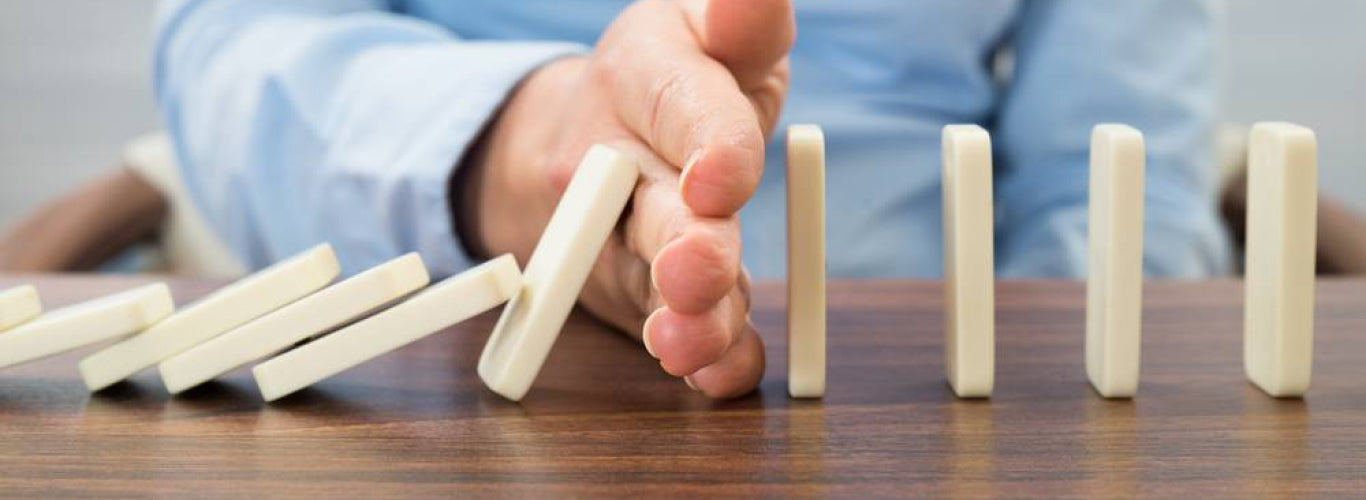 Lessons from the Life of David
Self-Control
The ability to hold ourselves in check and tell ourselves “NO!” 

A sign of great strength and character. 
“He who is slow to anger is better than the mighty, and he who rules his spirit than he who takes a city” (Prov. 16:32). 
“A man without self-control is like a city broken into and left without walls” (Prov. 25:28, ESV).
Self-Control
This includes more than the ability to restrain ourselves from sinful desires. 

The ability to avoid excesses regarding the enjoyment of lawful things (practicing moderation). 

The determination to do the difficult and seemingly impossible tasks.
Self-Control
This is never a completed task. 

Mastery of self is a life-long struggle. 

Sometimes we win and sometimes we lose. 

King David offers great examples of these common struggles.
1. David Spared Saul’s Life
1 Samuel 24:1-7

David’s men appealed to his pride – “that you may do to him as it seems good to you” (v. 4).
David restrained his men (v. 7) only because he had first restrained himself.
2. David Spared Nabal’s Household
1 Samuel 25:2-35

David’s goodness to Nabal (vs. 6-8, 15-16) is repaid with an insult (vs. 10-11). 
David’s pride is wounded and he responds to the injustice in wrath (v. 13, 21-22).
2. David Spared Nabal’s Household
1 Samuel 25:2-35

Abigail speaks words of reason to bring David to his senses. 
Her efforts worked (vs. 32-34).
2. David Spared Nabal’s Household
1 Samuel 25:2-35

Abigail speaks words of reason to bring David to his senses. 
Her efforts worked (vs. 32-34).
Important Lessons for Our Battles

The danger of wounded pride and elusiveness of self-control. 
Sometimes we need help winning our battles with self-control. We need to listen to good advice from friends and loved ones (Prov. 27:6).
3. David Committed Adultery
2 Samuel 11:2-5

David saw something he wasn’t supposed to see. 
This excited both the lust of the flesh and the lust of the eyes. 

David had numerous opportunities to take the way of escape from this temptation (1 Cor. 10:13).
Should have looked away.
I have made a covenant with my eyes; why then should I look upon a young woman? 

Job 31:1
Should have gotten off the roof.
But it happened about this time, when Joseph went into the house to do his work, and none of the men of the house was inside, 
  that she caught him by his garment, saying, “Lie with me.” But he left his garment in her hand, and fled and ran outside. 

Genesis 39:11-12
Should have realized she was “off limits” to him.
So David sent and inquired about the woman. And someone said, “Is this not Bathsheba, the daughter of Eliam, the wife of Uriah the Hittite?” 

2 Samuel 11:3
Should have gone to his own wife.
Let the husband render to his wife the affection due her, and likewise also the wife to her husband…
  Do not deprive one another except with consent for a time, that you may give yourselves to fasting and prayer; and come together again so that Satan does not tempt you because of your lack of self-control. 

1 Corinthians 7:3, 5
3. David Committed Adultery
This sin was multiplied (murder, coverup). 
The sin was forgiven by God, but it cost David dearly in the remainder of his life. 

The sin of adultery will always cost us dearly.
4. David Numbered Israel
2 Samuel 24:1-3

David was probably trying to find out how large an army he could command (v. 9). 
This was a sin of pride – relying on his own military power rather than on God. 

David lost this battle, God forgave his sin, but many innocent people suffered because of his lack of self-control.
We Can (and Must)Conqueror Self
Learn to restrain ourselves.
Never underestimate the power of pride, elusiveness of self-control, or the price to pay. 
Always listen to good advice. 
Take the way of escape when battling the lust of the flesh, lust of the eyes, and the pride of life. 
Seek forgiveness when we sin and be determined to win the next battle.